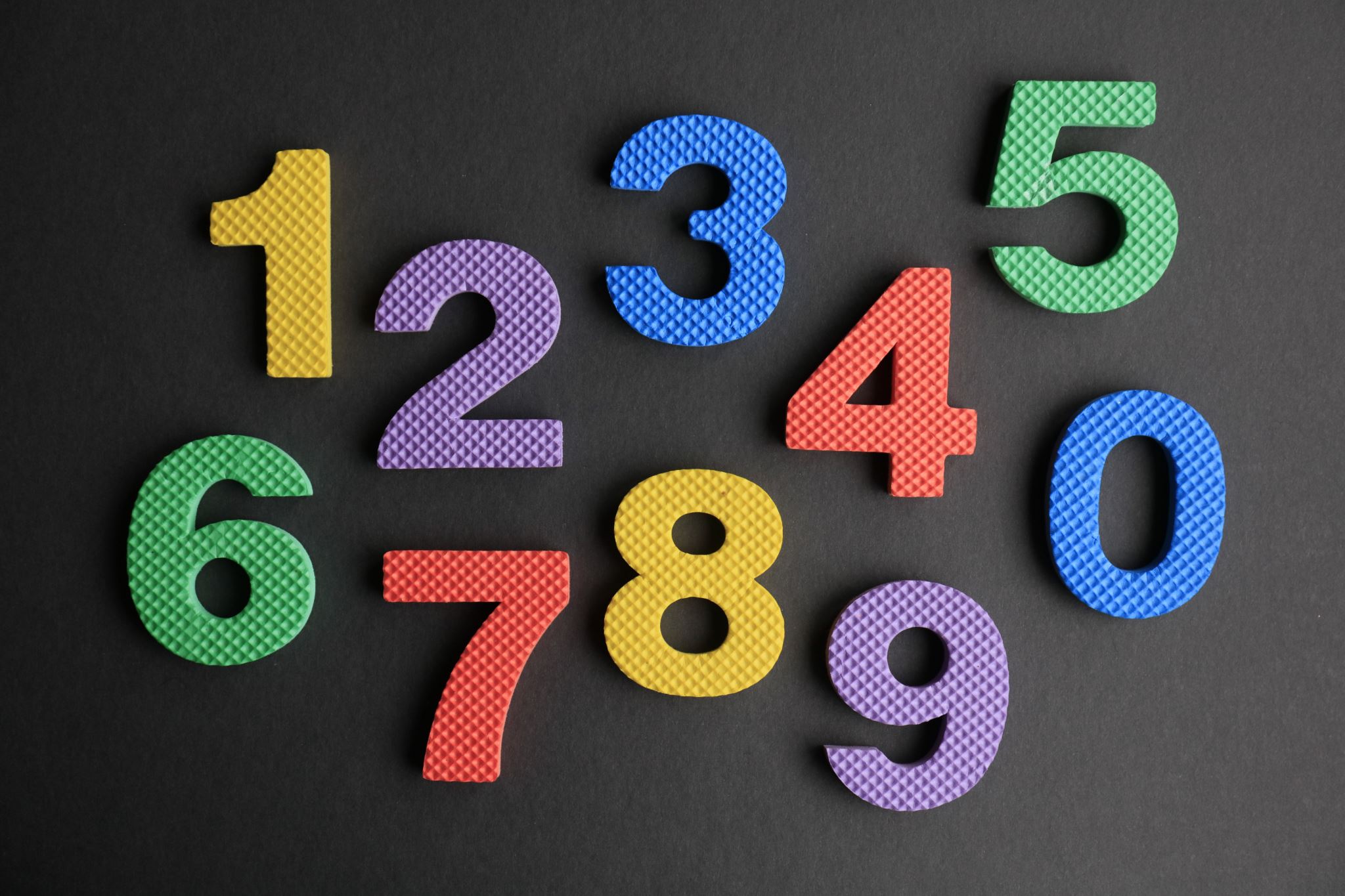 CELÁ ČÍSLA
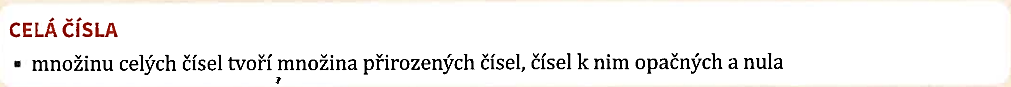 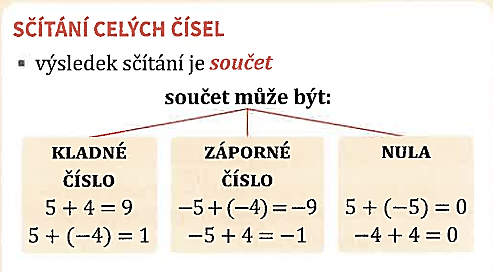 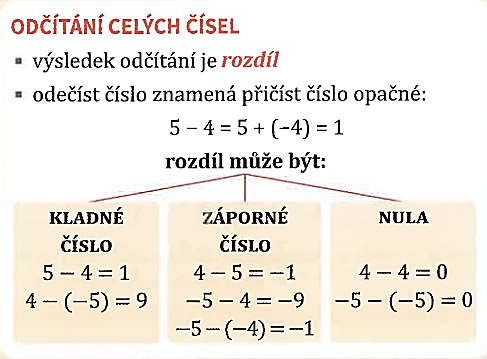 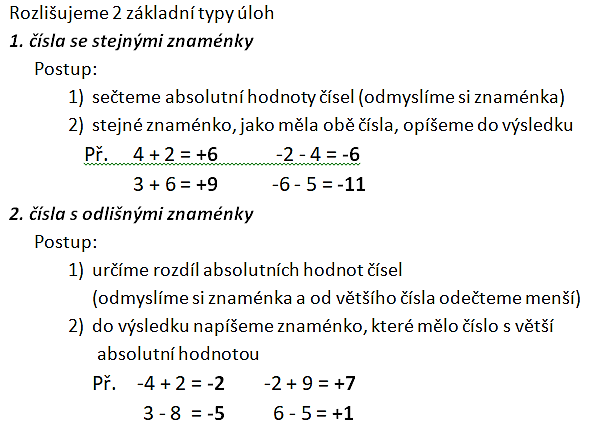 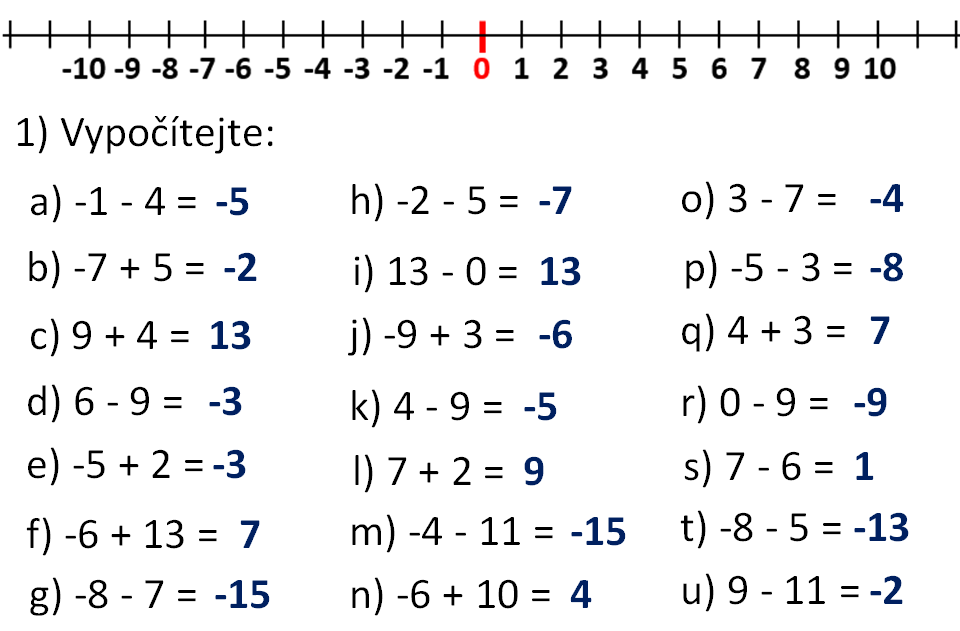 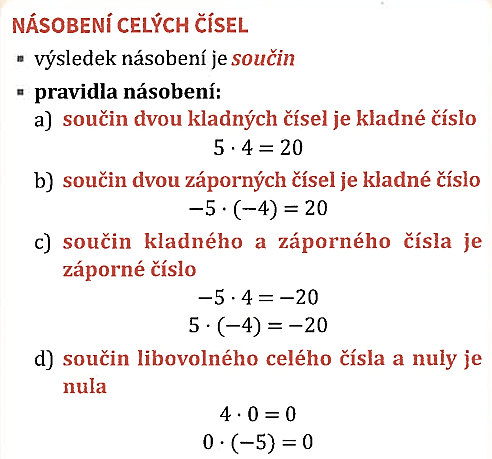 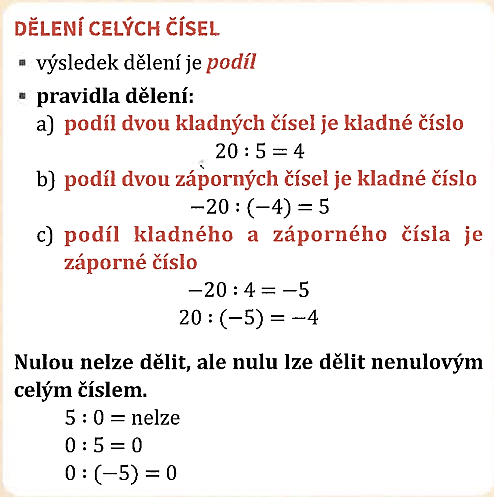 Násobení
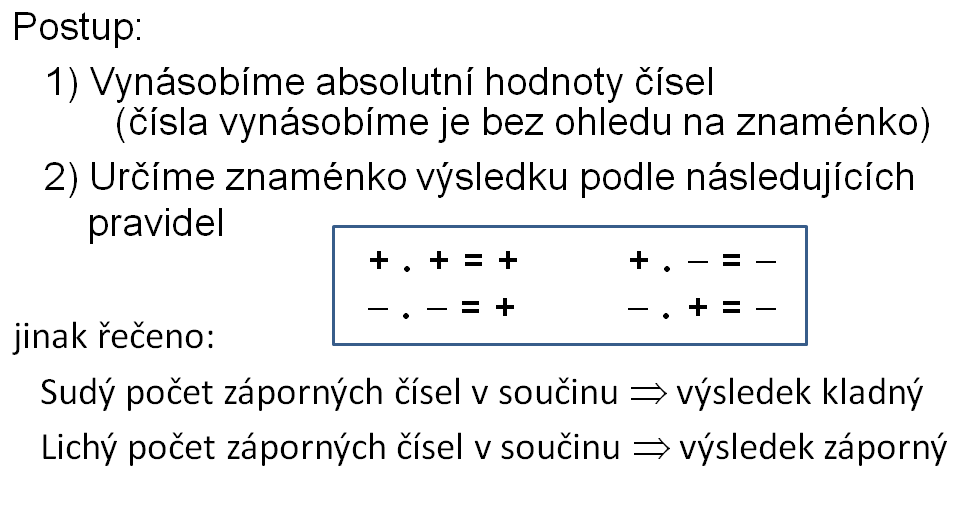 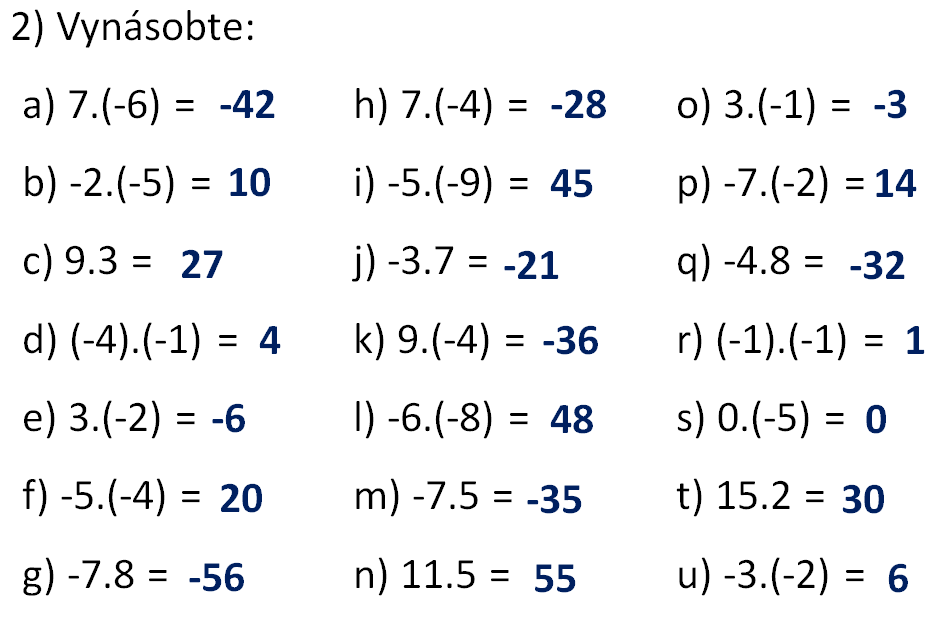 Dělení
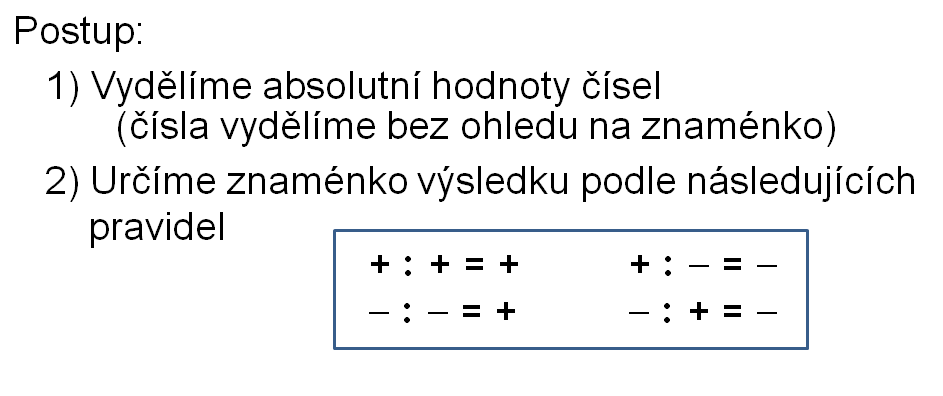 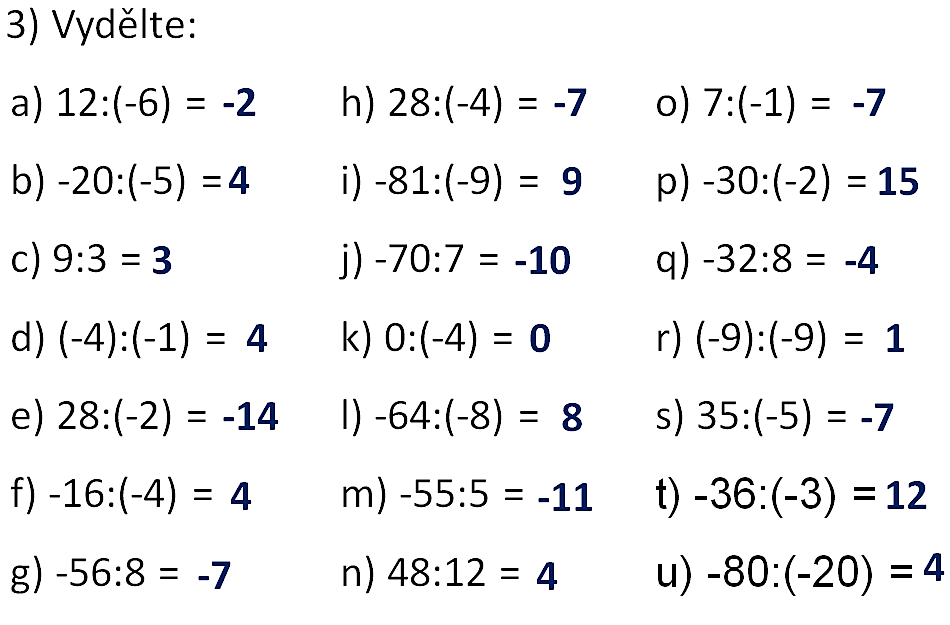 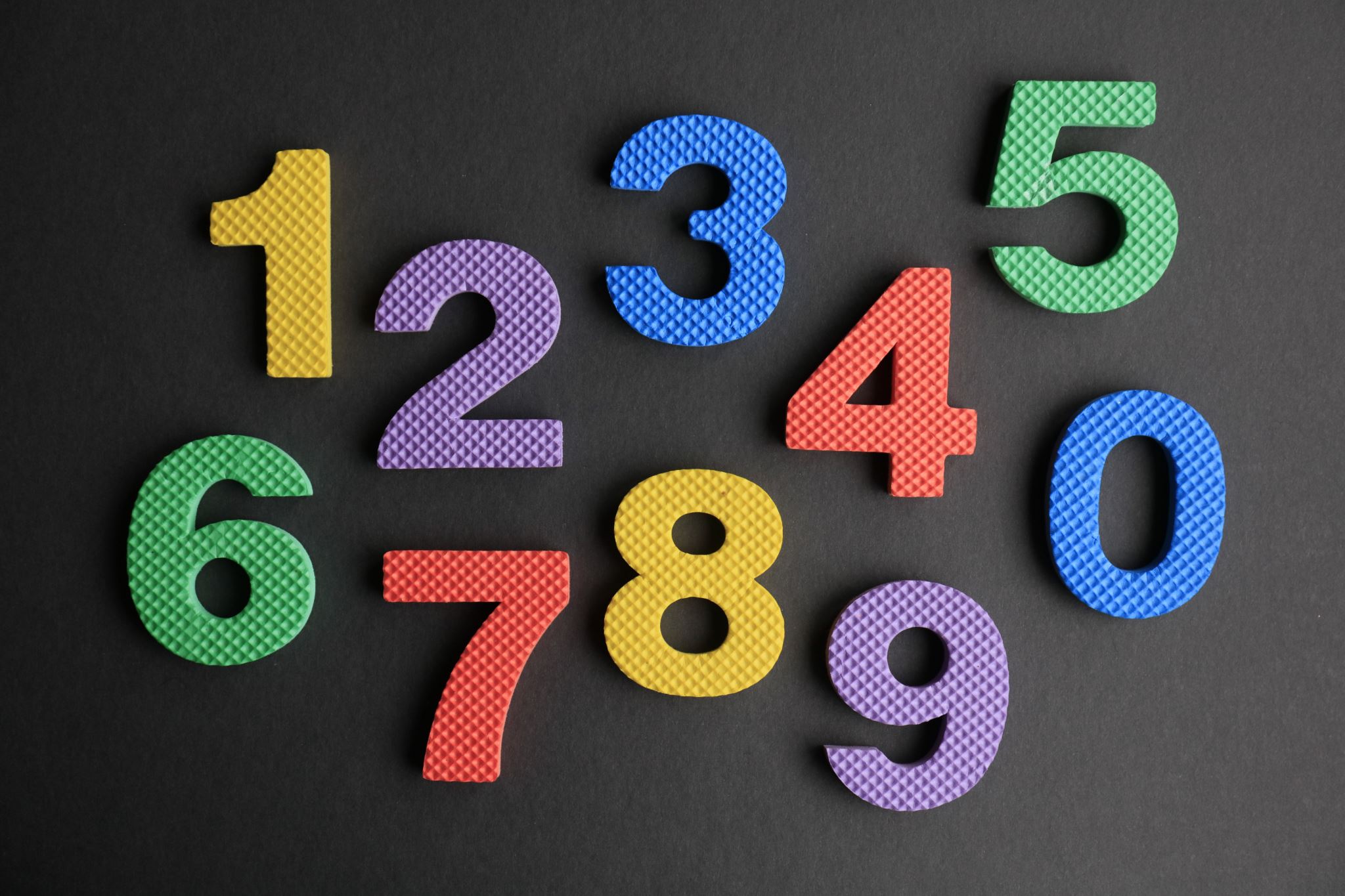 ZLOMKY
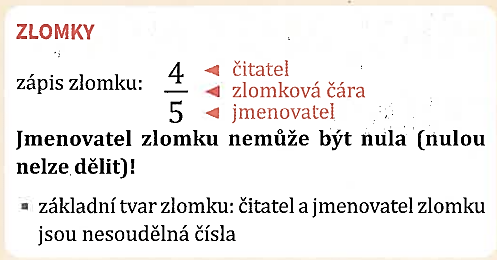 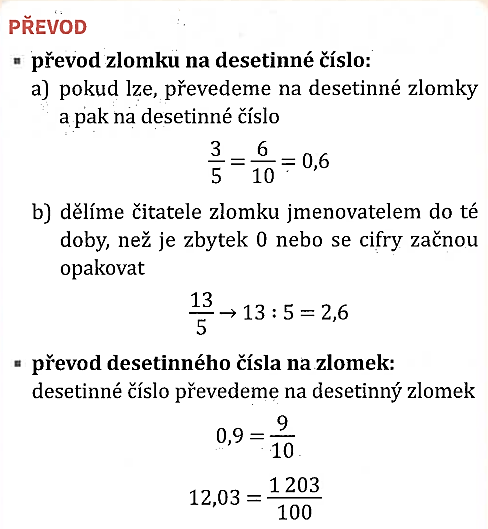 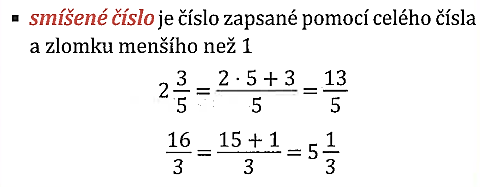 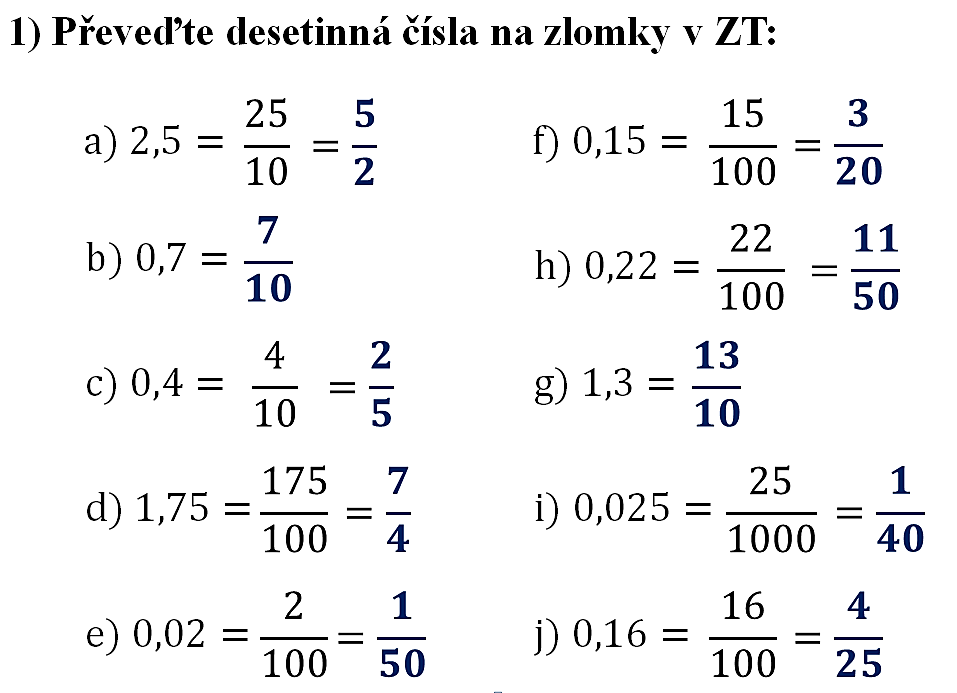 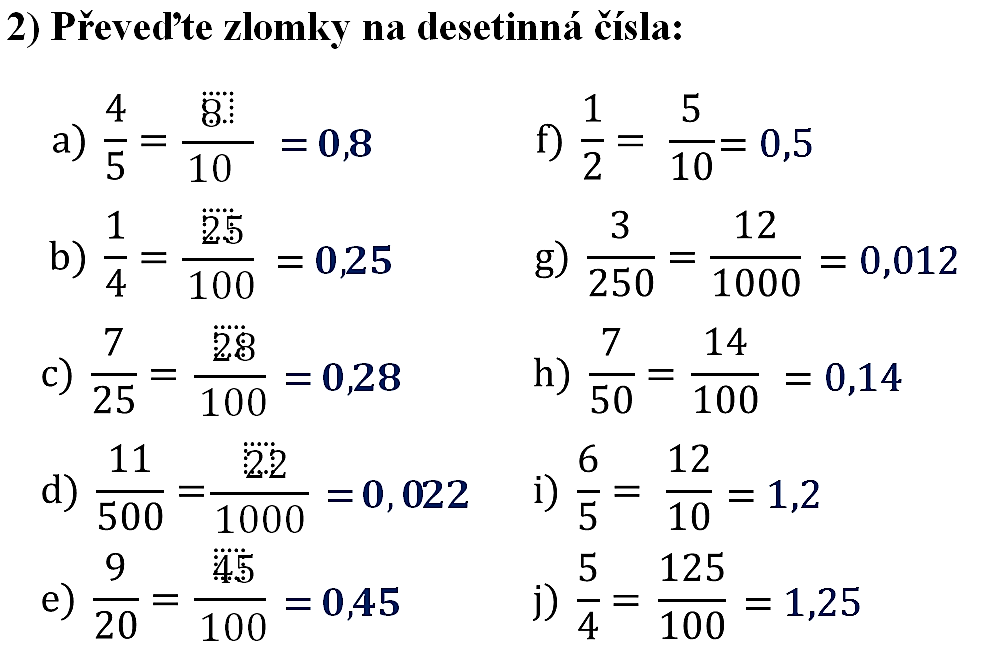 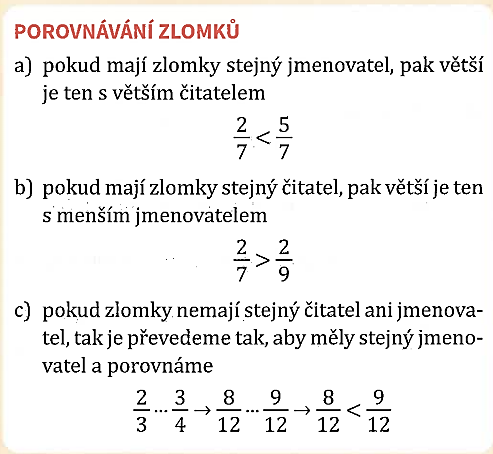 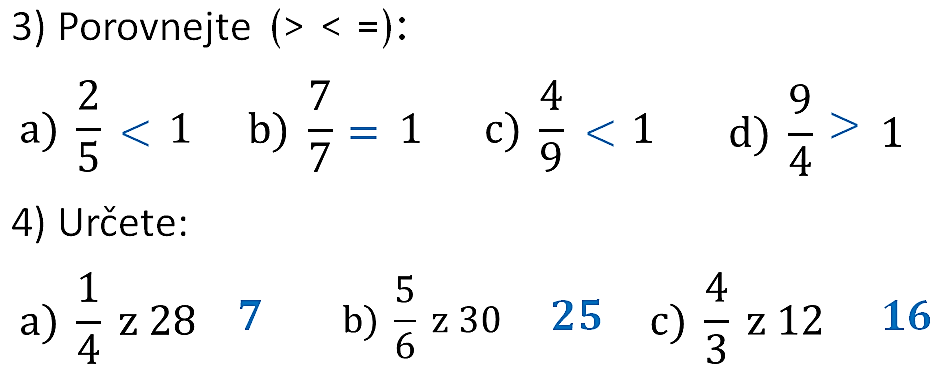 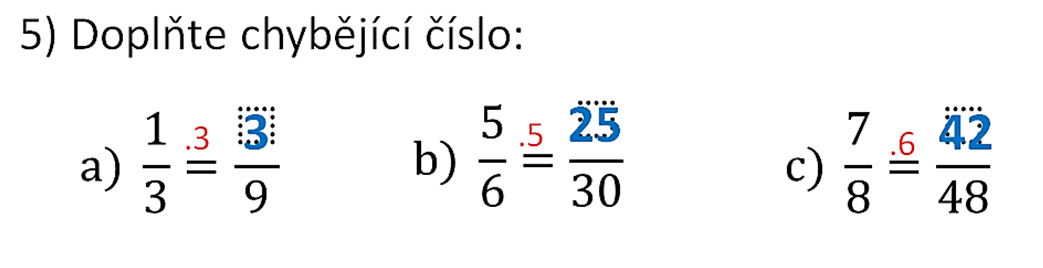 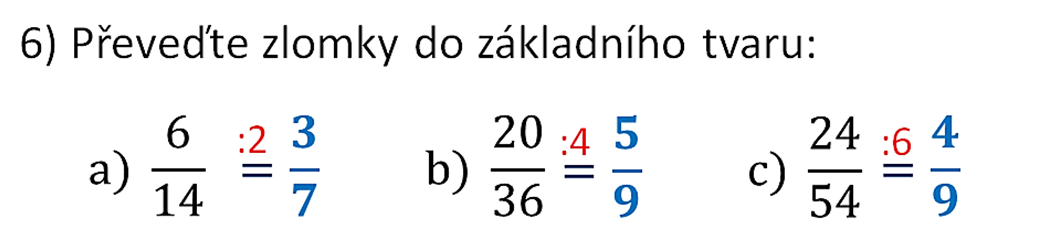 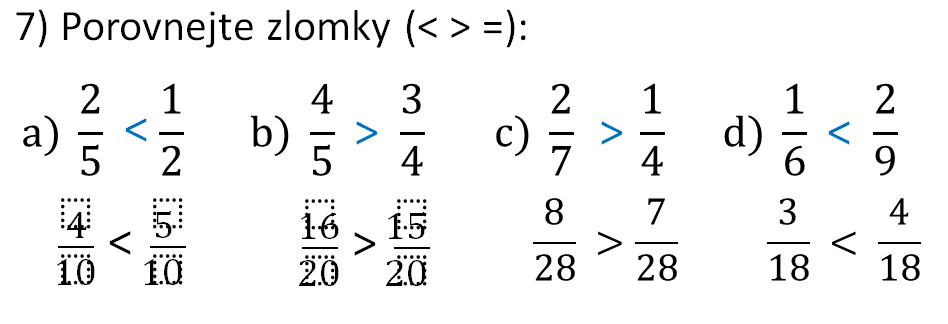 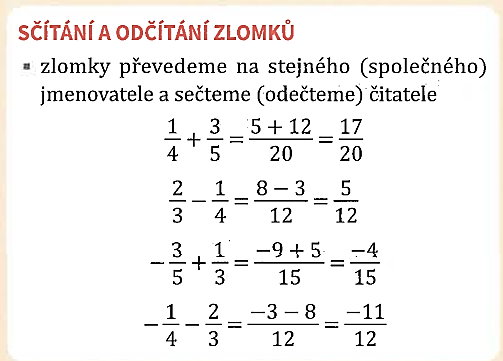 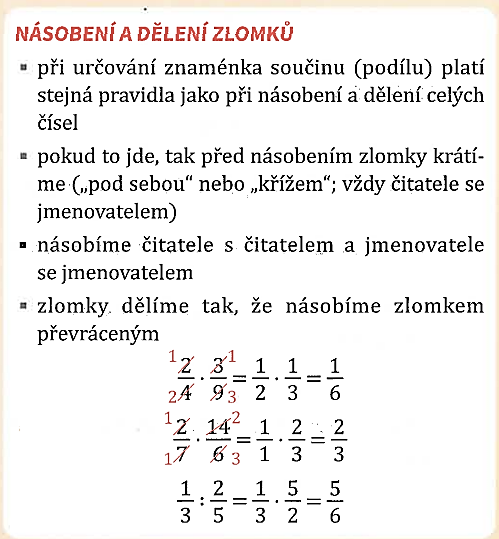 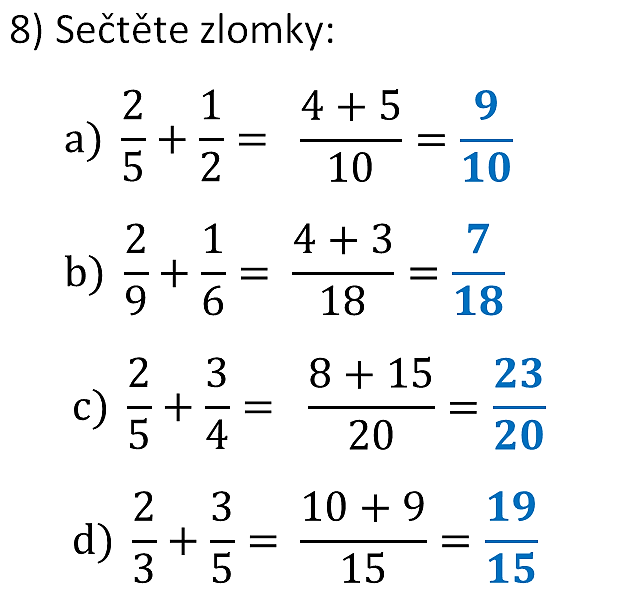 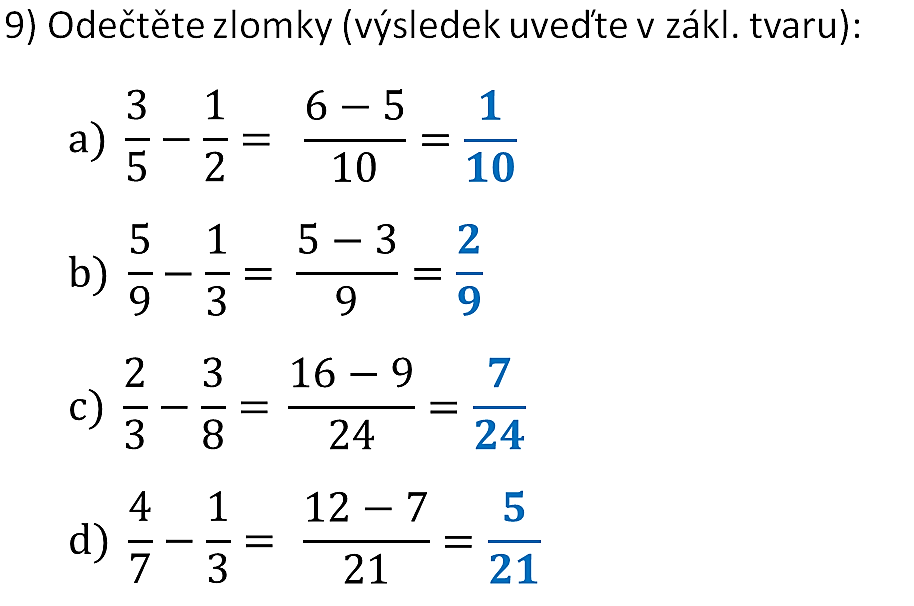 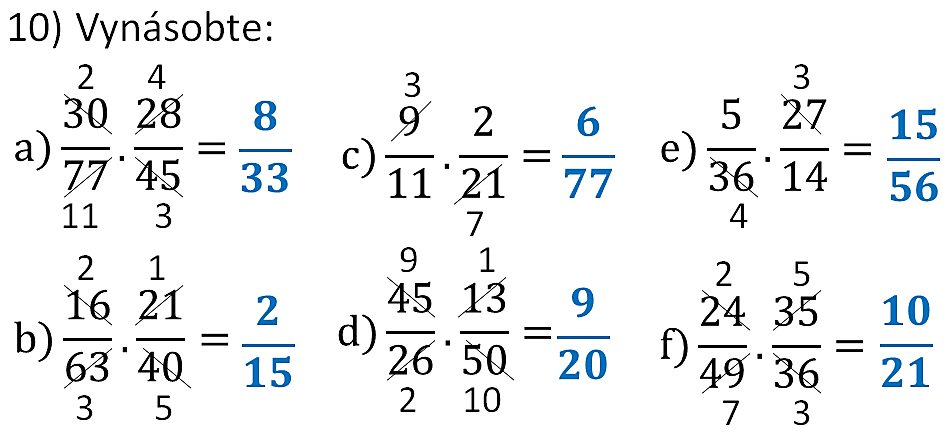 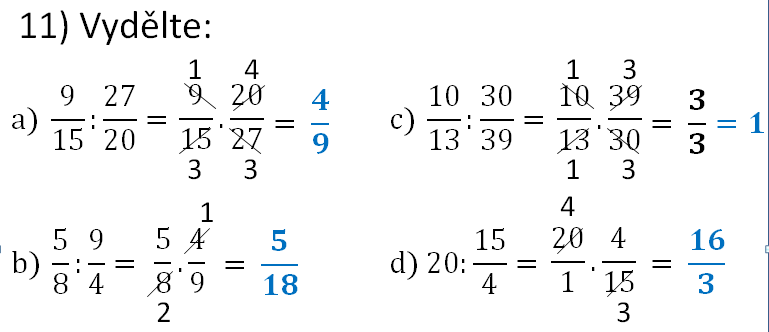 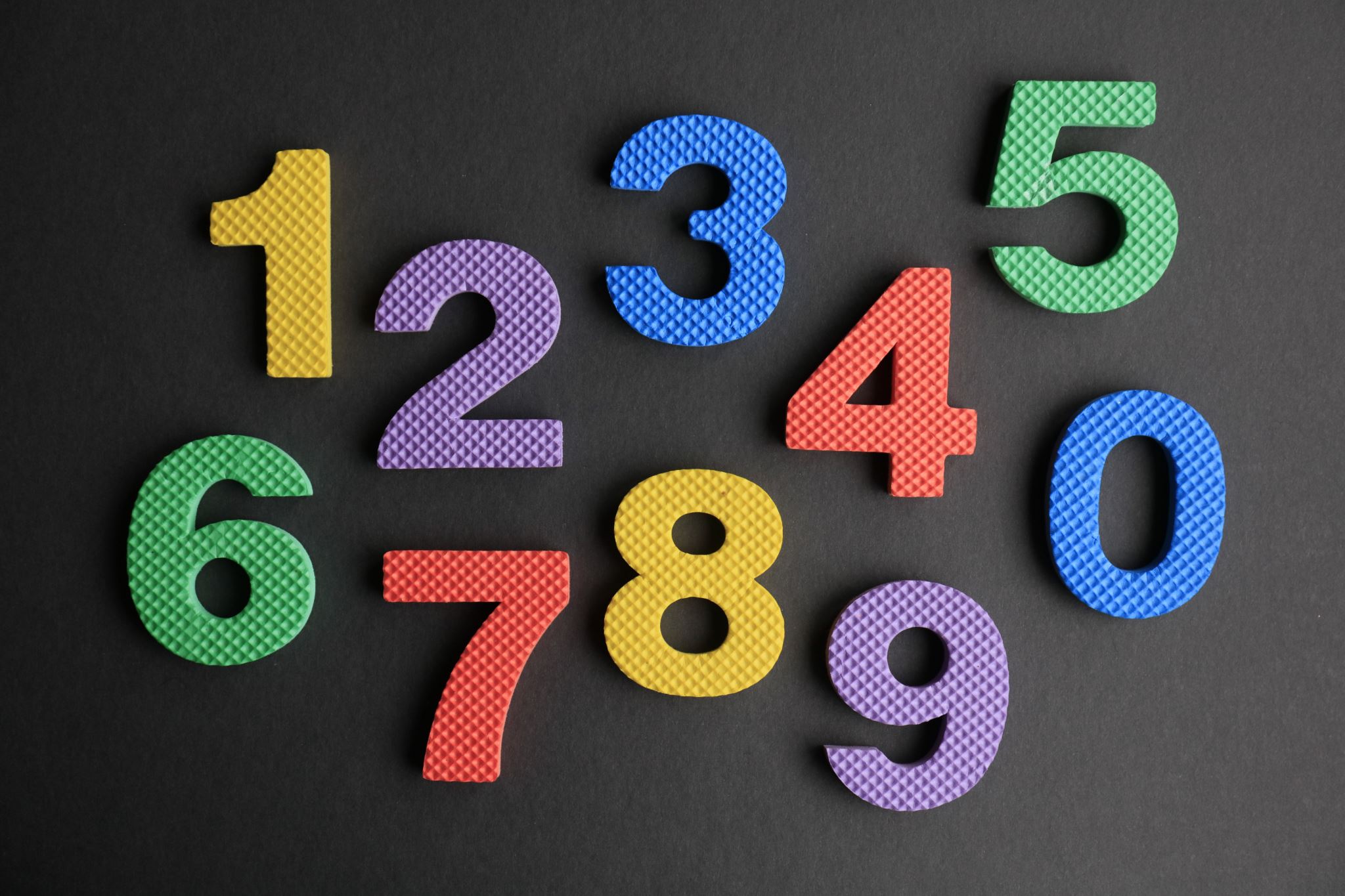 DRUHÁ MOCNINA A ODMOCNINA
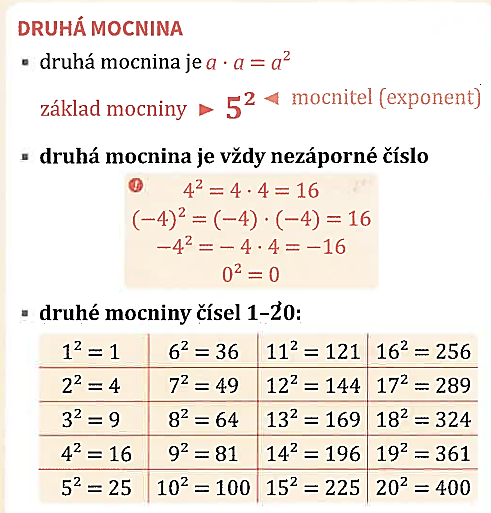 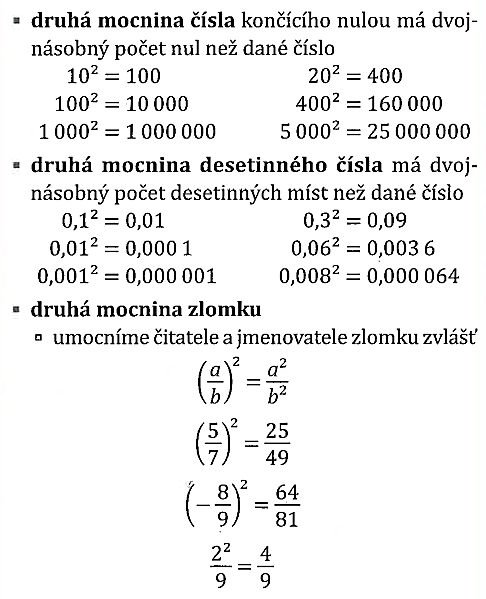 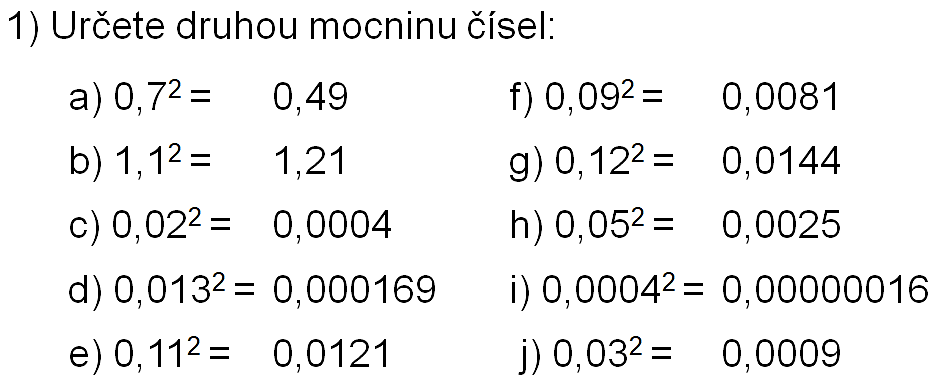 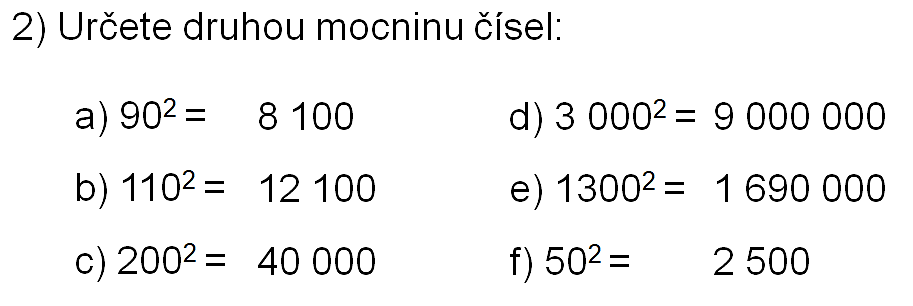 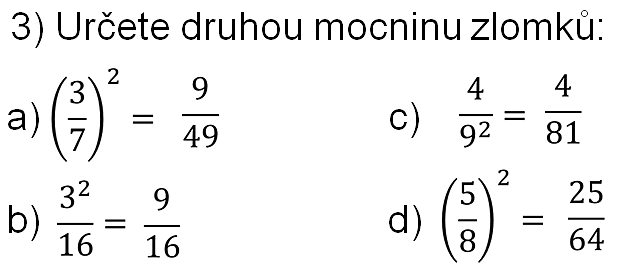 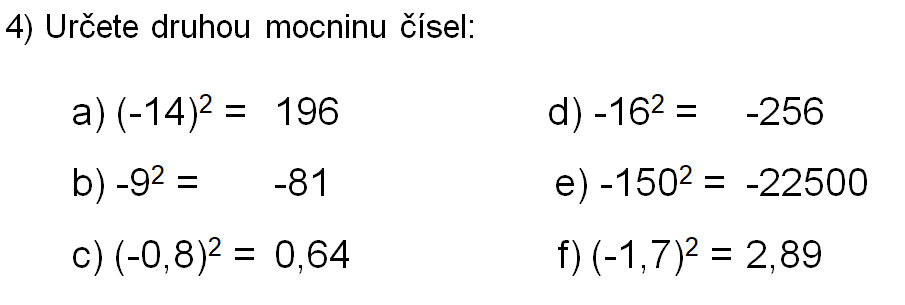 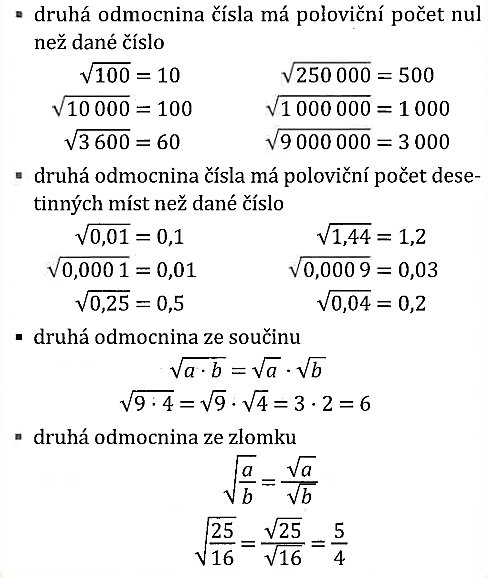 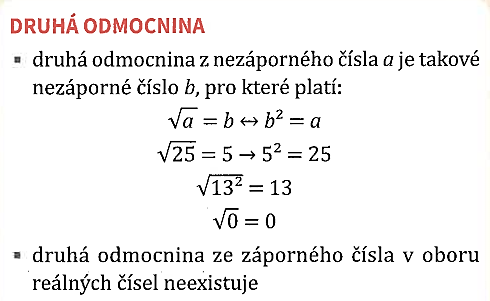 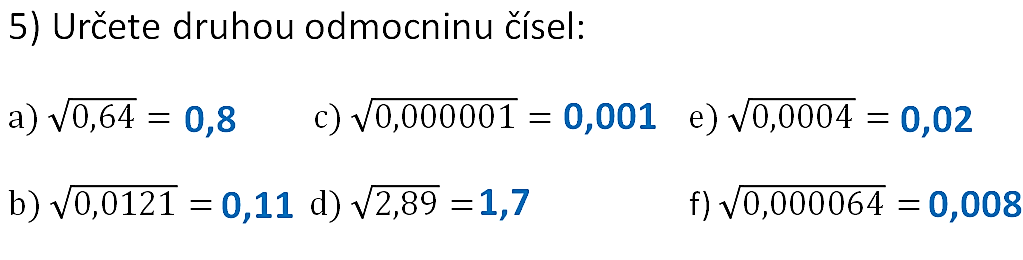 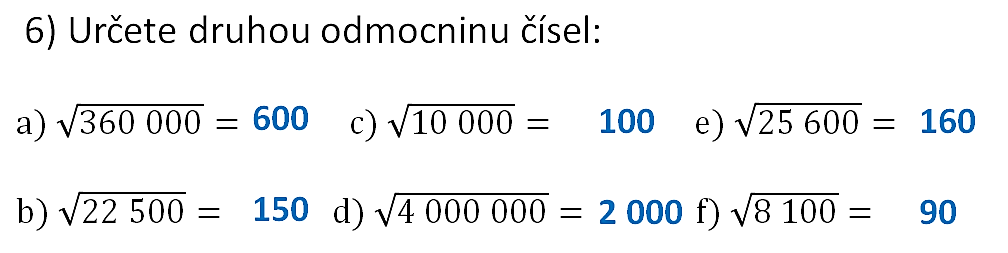 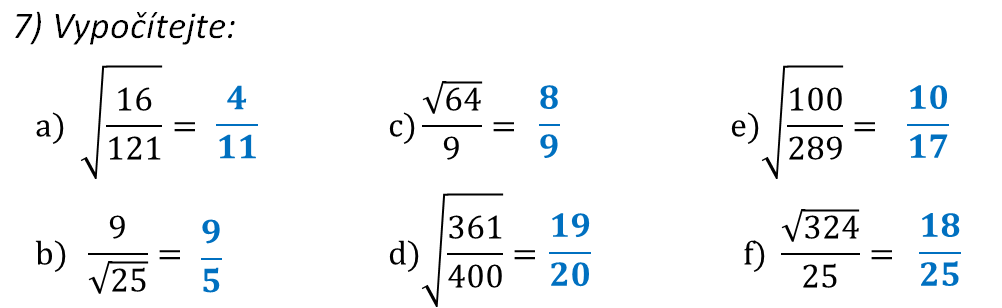 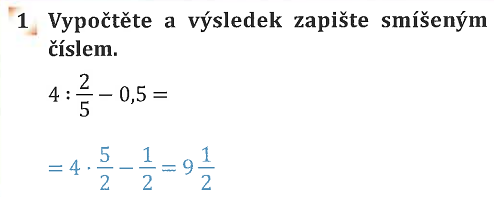 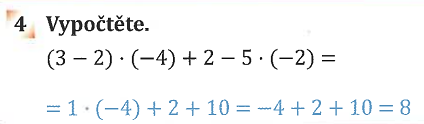 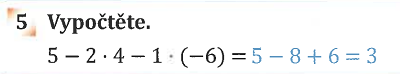 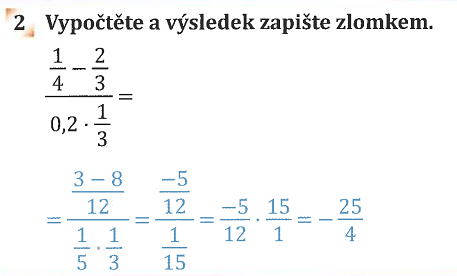 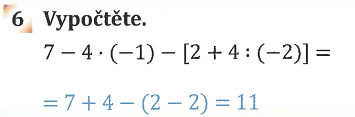 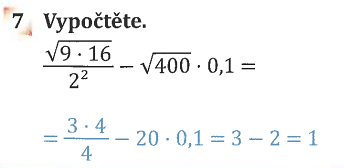 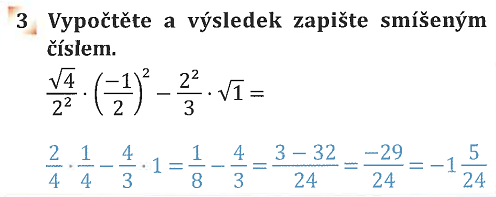 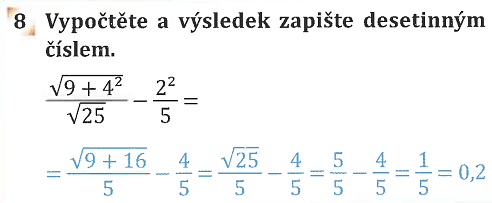 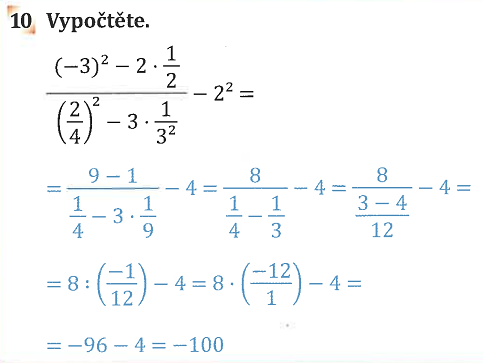 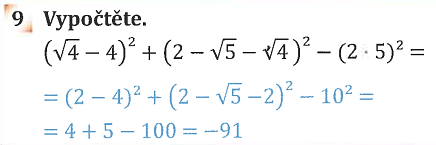